О ПРОЕКТЕ«Мой Дагестан – моя вода»
В МО  «Хасавюртовский район» расположены 56 населенных пунктов с численностью населения свыше 172493 человек. 
 
 





 
        
        

Обеспечение качественной питьевой водой населения Хасавюртовского района остается первоочередной задачей у руководства муниципалитета.
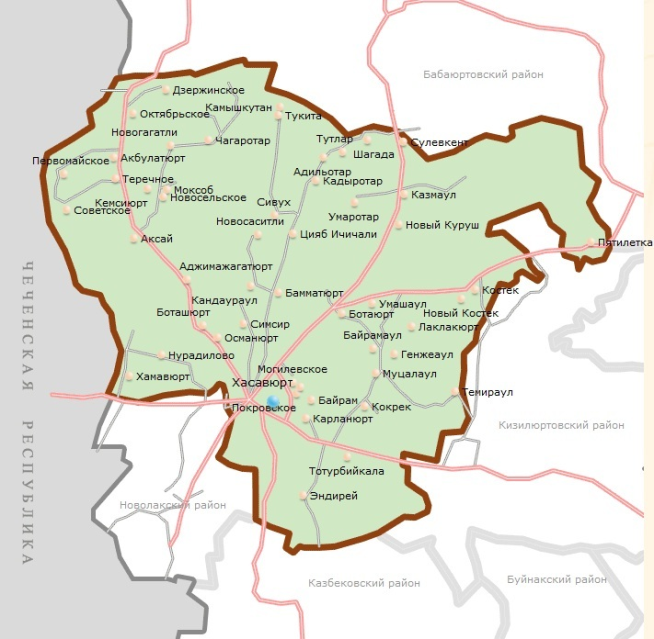 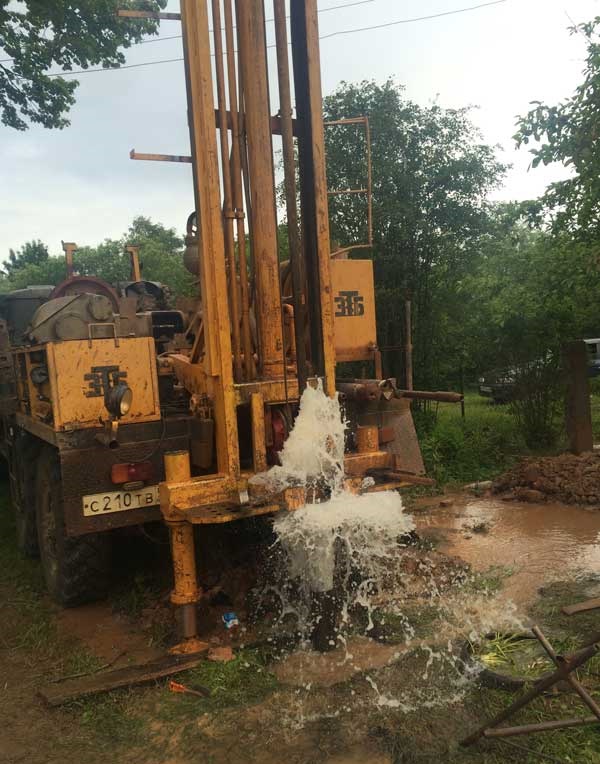 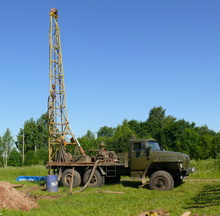 Существующий дебит воды из артскважин не позволяет полностью обеспечить потребности населения в питьевой воде.
Общая протяженность водопроводных сетей 669,8 км, ежегодно проводится замена ветхих сетей более 20 км. По состоянию на 01.08.2019г. проведена замена 8 км ветхих водопроводных сетей.
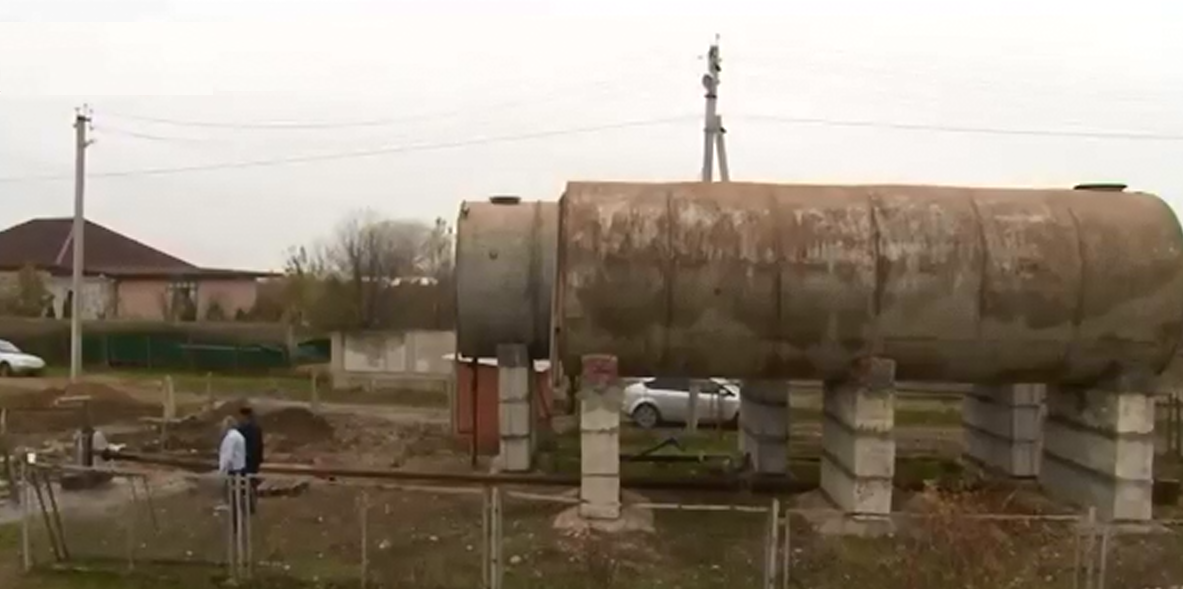 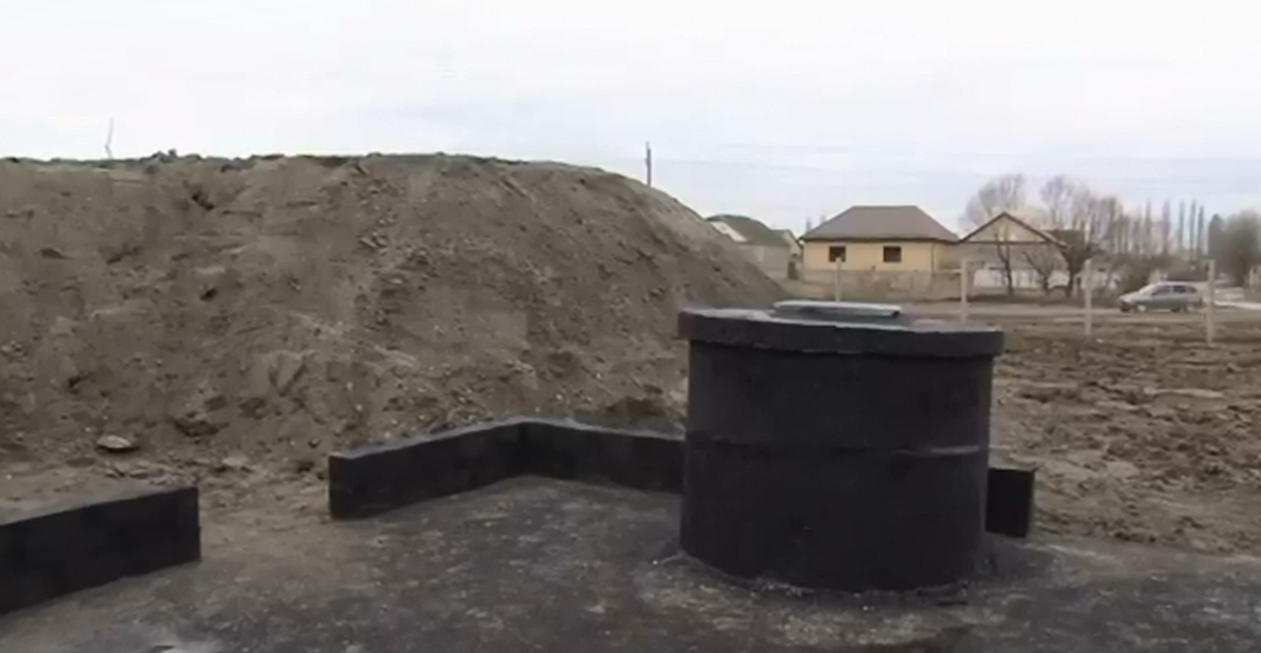 Охранные зоны вокруг артскважин и по периметру водозаборных сооружений и их благоустройство постоянно находятся на контроле Глав сельских поселений и реализовываются в рамках проводимых ежегодных месячников по санитарной очистке, оцениваются муниципальной комиссией.
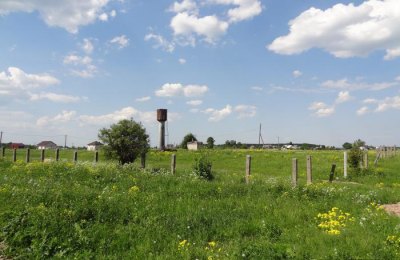 Проблемы дефицита воды в муниципальном районе можно решить путём:
подключения к водоводу «Кизилюрт-Бабаюрт» 8 населенных пунктов района – с. Муцалаул,
с. Байрамаул, с. Казмааул, с. Куруш, с. Сулевкент, с. Шагада, с. Костек, с.Новый Костек;
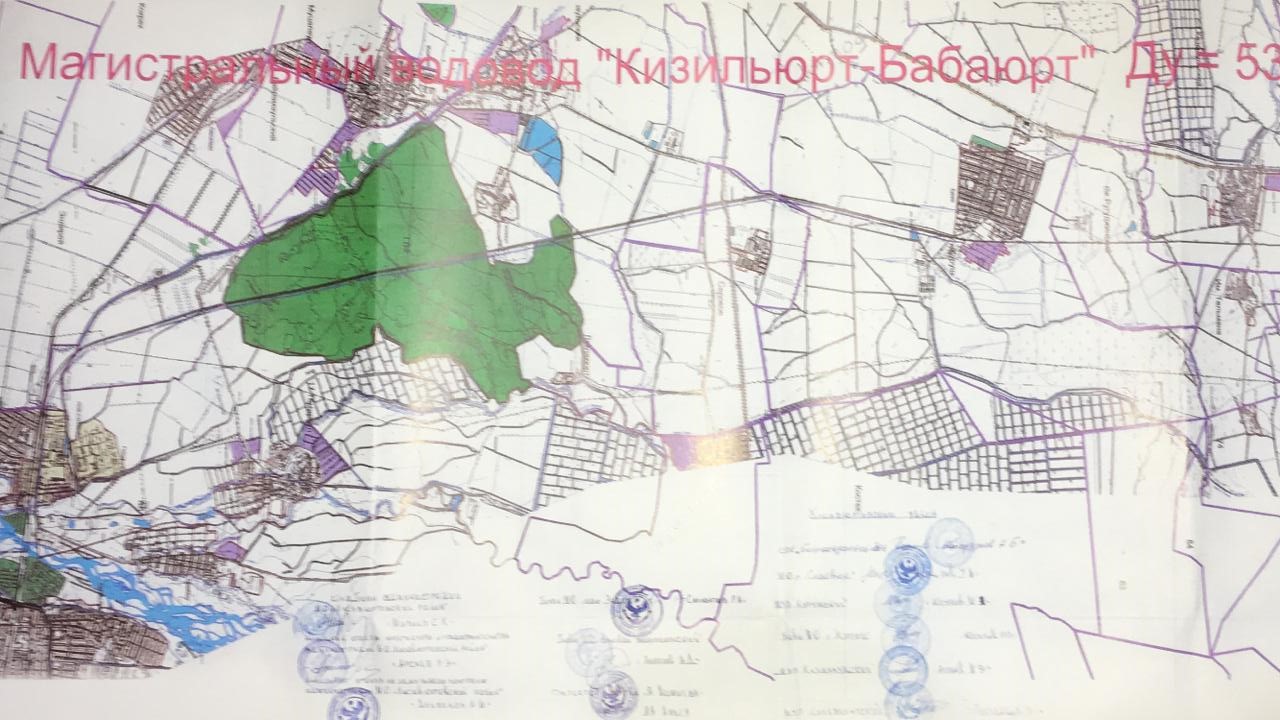 подключения к водоводу «Сулак-Хасавюрт» 5 населенных пунктов района – с. Кокрек, с. Тотурбийкала, с. Эндирей, с. Карланюрт, с. Могилевское.
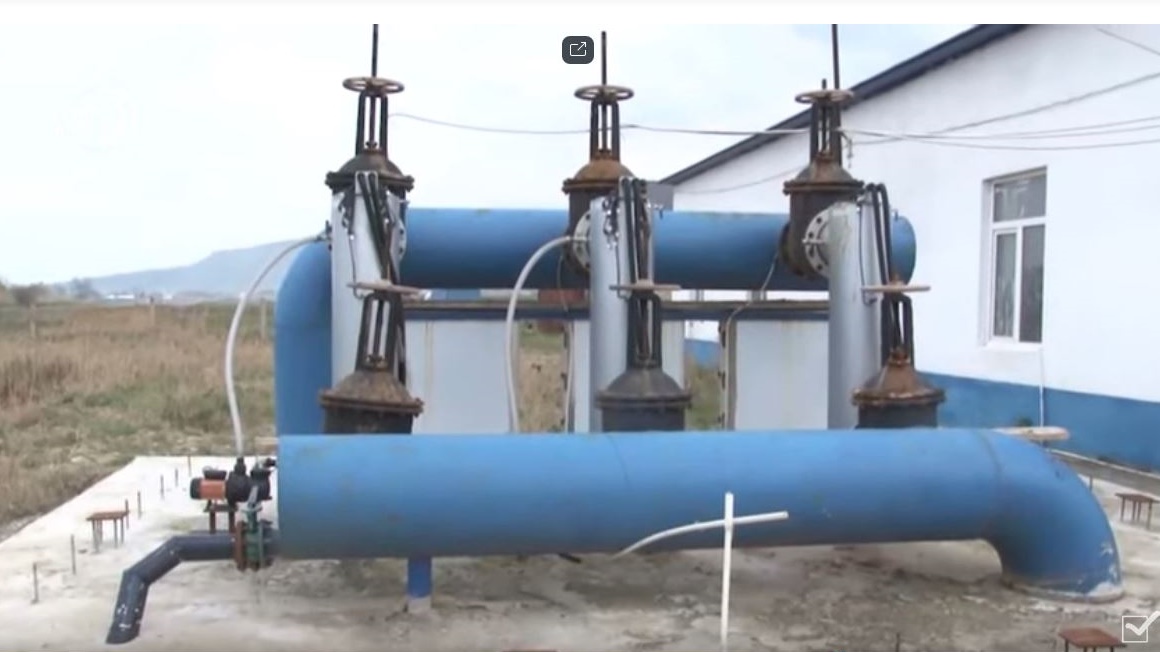 бурения артскважин в населенных пунктах района.
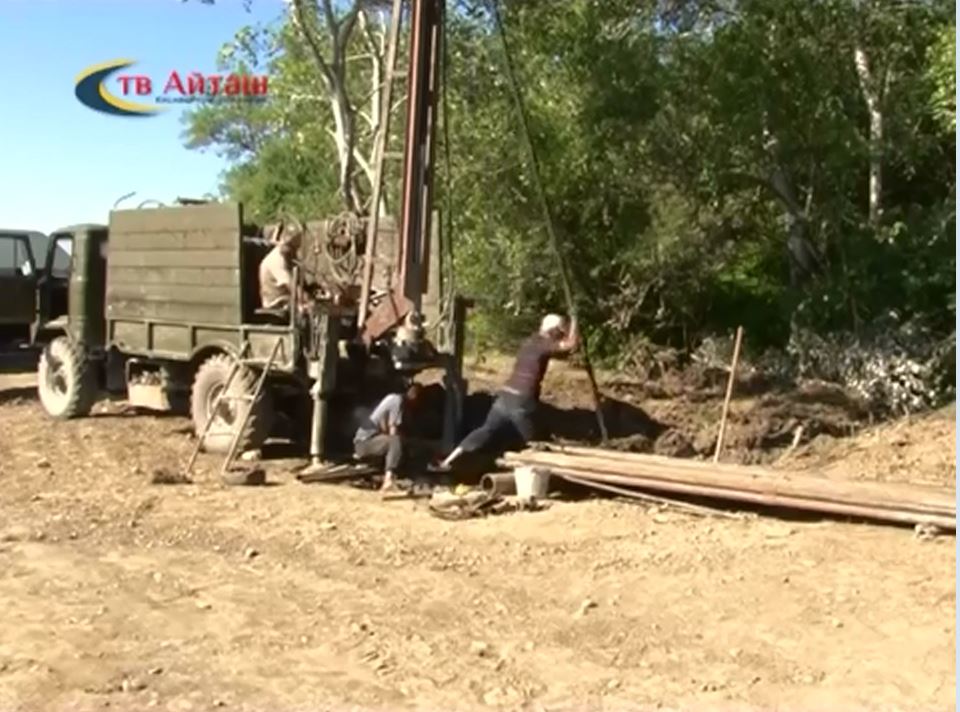 Поверхностных источников в муниципальном районе три: с. Аксай (канал Кушбар), с. Новосельское (канал Кушбар) и с. Кокрек (река Акташ).
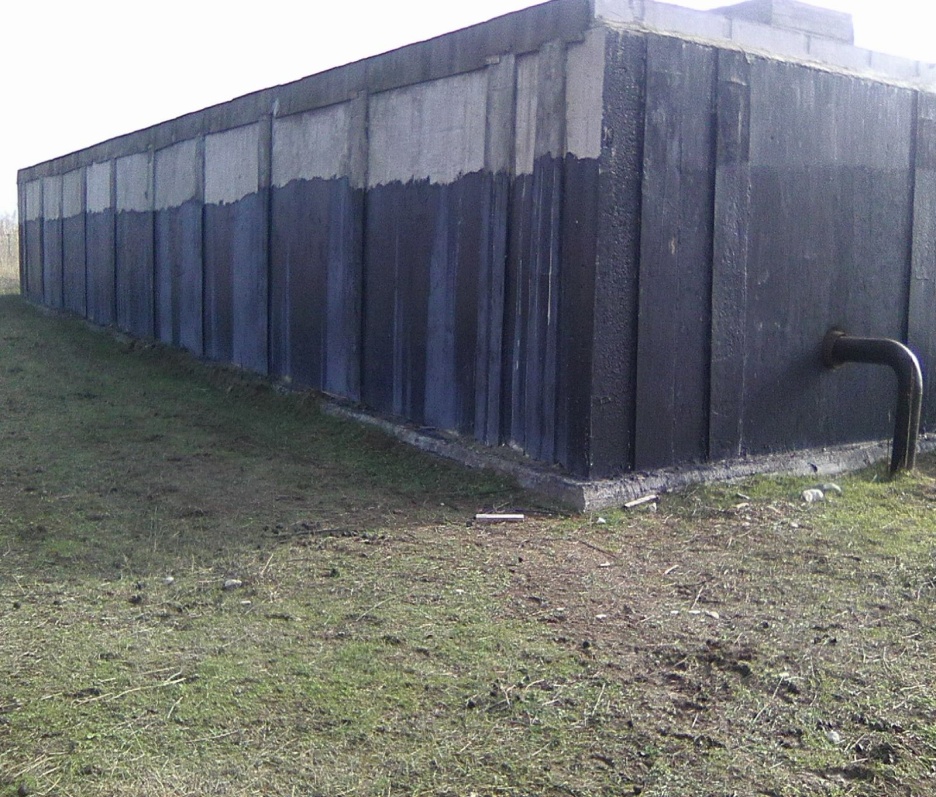 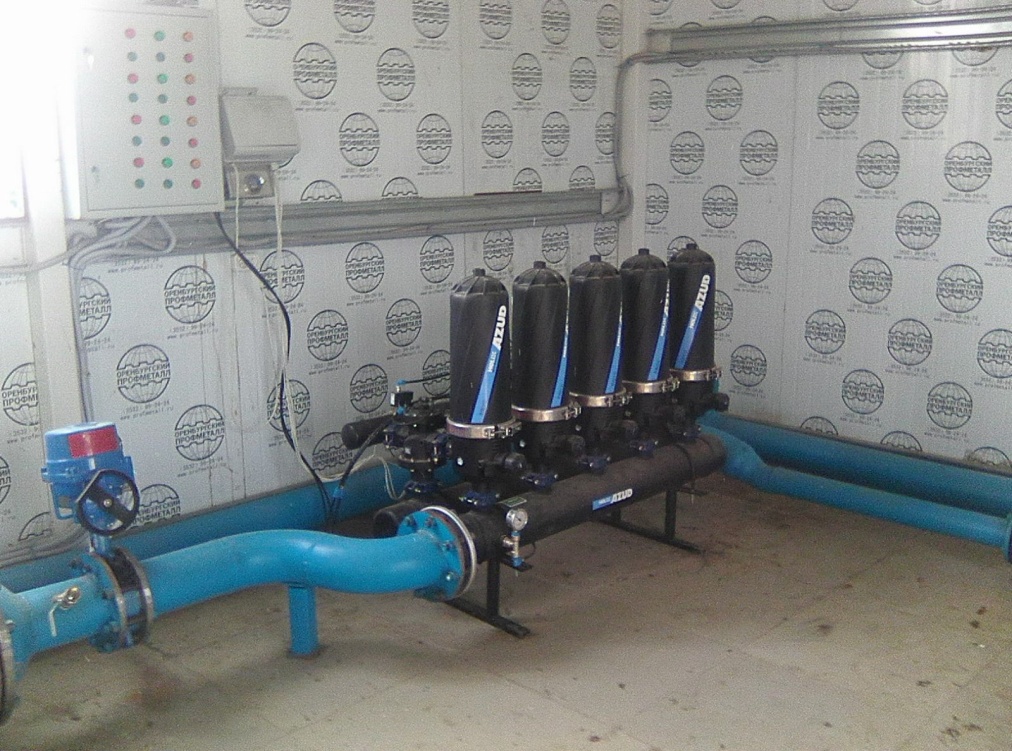 Разрабатываются ПСД по населенным пунктам для подключения к водоводам «Кизилюрт-Бабаюрт» и «Сулак-Хасавюрт».
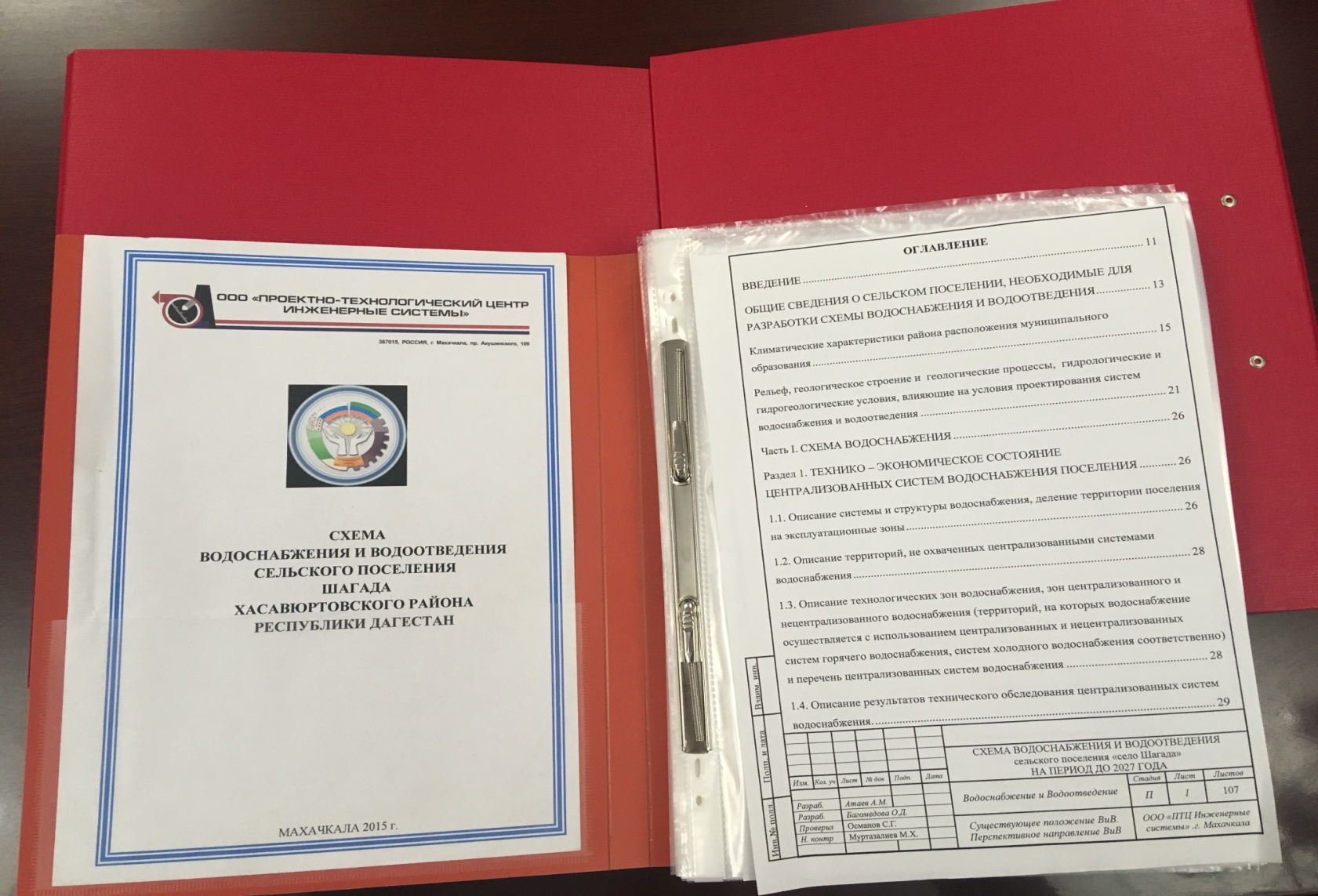 Обеспечение Расчетной потребности воды путем бурения артскважин в МО «Хасавюртовский район»
сельские поселения Хасавюртовского района, которые планируются подключить к водоводу 
«КИЗИЛЮРТ-БАБАЮРТ»
сельские поселения Хасавюртовского района, которые планируются подключить к водоводу 
«Сулак-Хасавюрт»